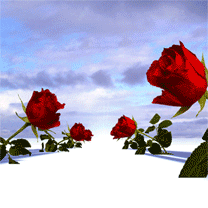 اَهْلاًوَسَهْلاً مَرْحَباً لَّكُمْ يَااَيُّهَا الطُّلاَبُ !
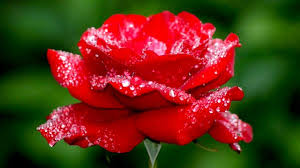 لِحُضُوْرِكُمُ الْيَوْمَ فِىْ هذَا الصَّفِّ -
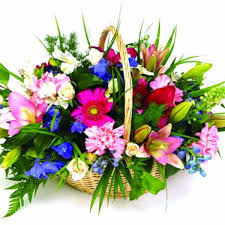 اَلتَّعْرِيْفُ الْمُدَرِّسُ
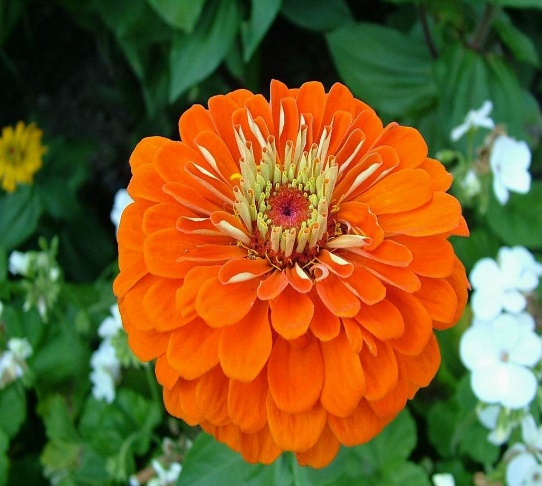 مُحَمَّدْ تَوْحِيْدُ الرَّحْمَانِ
نائب مولووى
01735113047
نوغاون راشدية فاضل مدرسة
ساندفور
مطلب دكّهين
مَعْرِفَةُ الدَّرْسِ
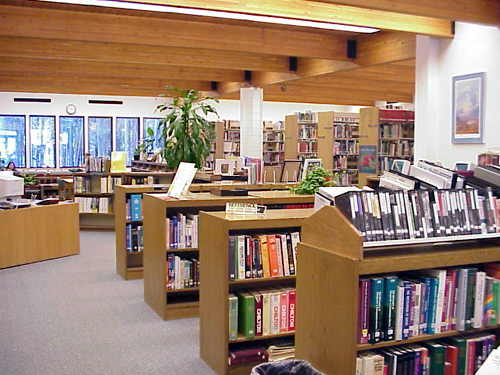 قِرَأةُ الْيَوْمِ
الدَّرْسُ العشرون
شجرة المنجو
لِلصَّفِ الثامن مِنَ الدَّاخِلِ
طَلَبَةُ الْعِلْمِ قَبْلَهُ
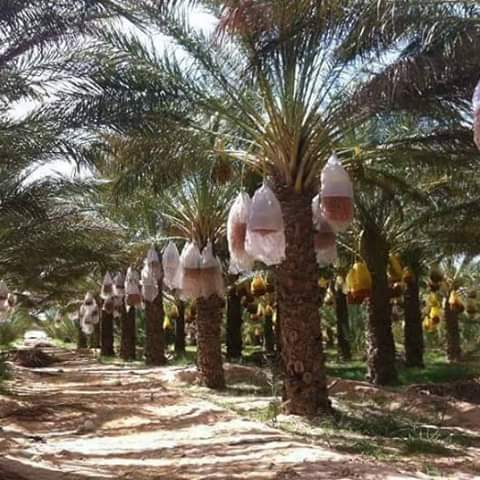 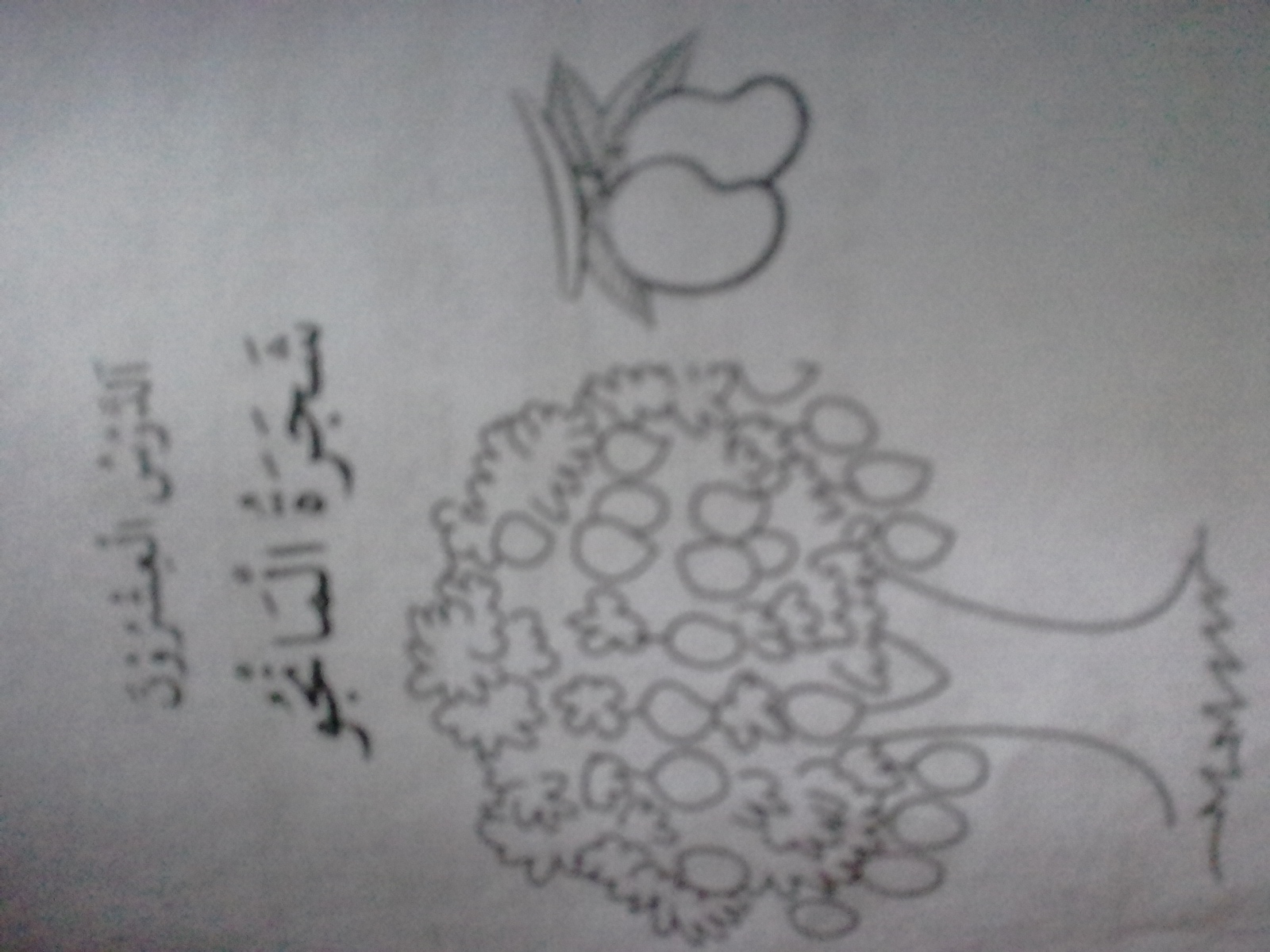 اَلْمُقَدَّمَةُ الْقِرَأةُ
شجرة المنجو
نَتِيْجَة ُالدَّرْسِ
ان يقول الطلاب من هذا النص 
1- ان يبين الطلاب منه عمل الحكومة بشجرة المنجو -  
2- ان يبين الطلاب منه فى كيفية لذات المنجو  
3- ان يبين الطلاب منه  ما يقال فى بلادنا للمنجو - 
4- ان يبين الطلاب منه ما تجب على الحكومة - 
5- ان يبين الطلاب منه فى من يأكل المنجو ومتى ؟
اِسْتِحْضَارُ الْقِرَأةِ
تكثر فى بلادنا شجرة المنجو يوما فيوما -
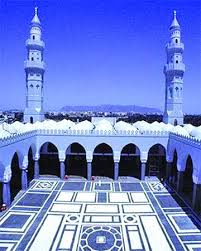 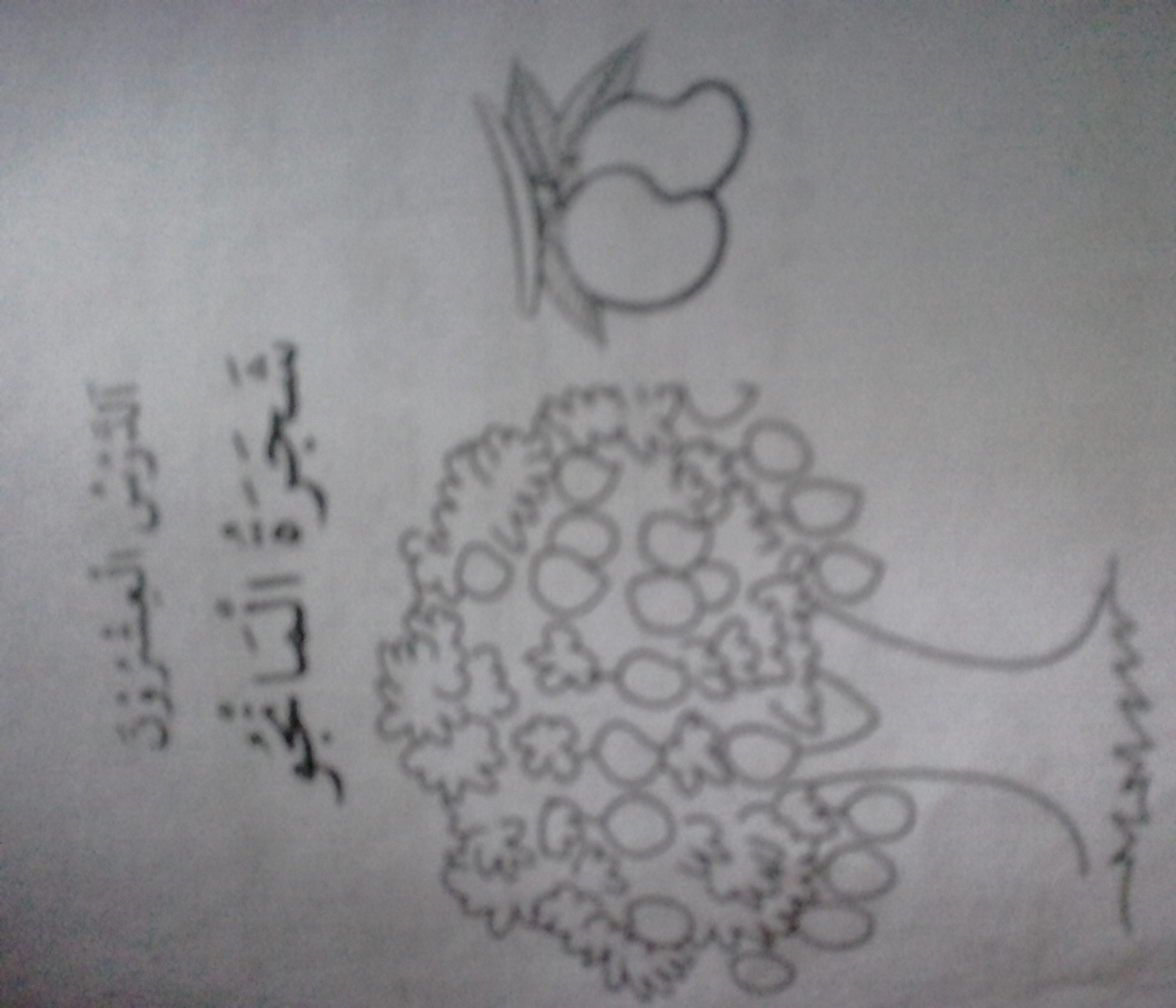 نحن نحب اشجار المنجو ونأكل ثمارها
المنجو جميلة وفى ثمارها غذاء مفيد
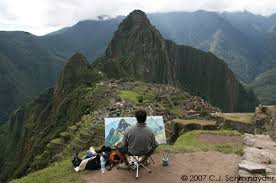 يجب على الحكومة ان تهتم بشجرة المانجو حق الاهتمام -
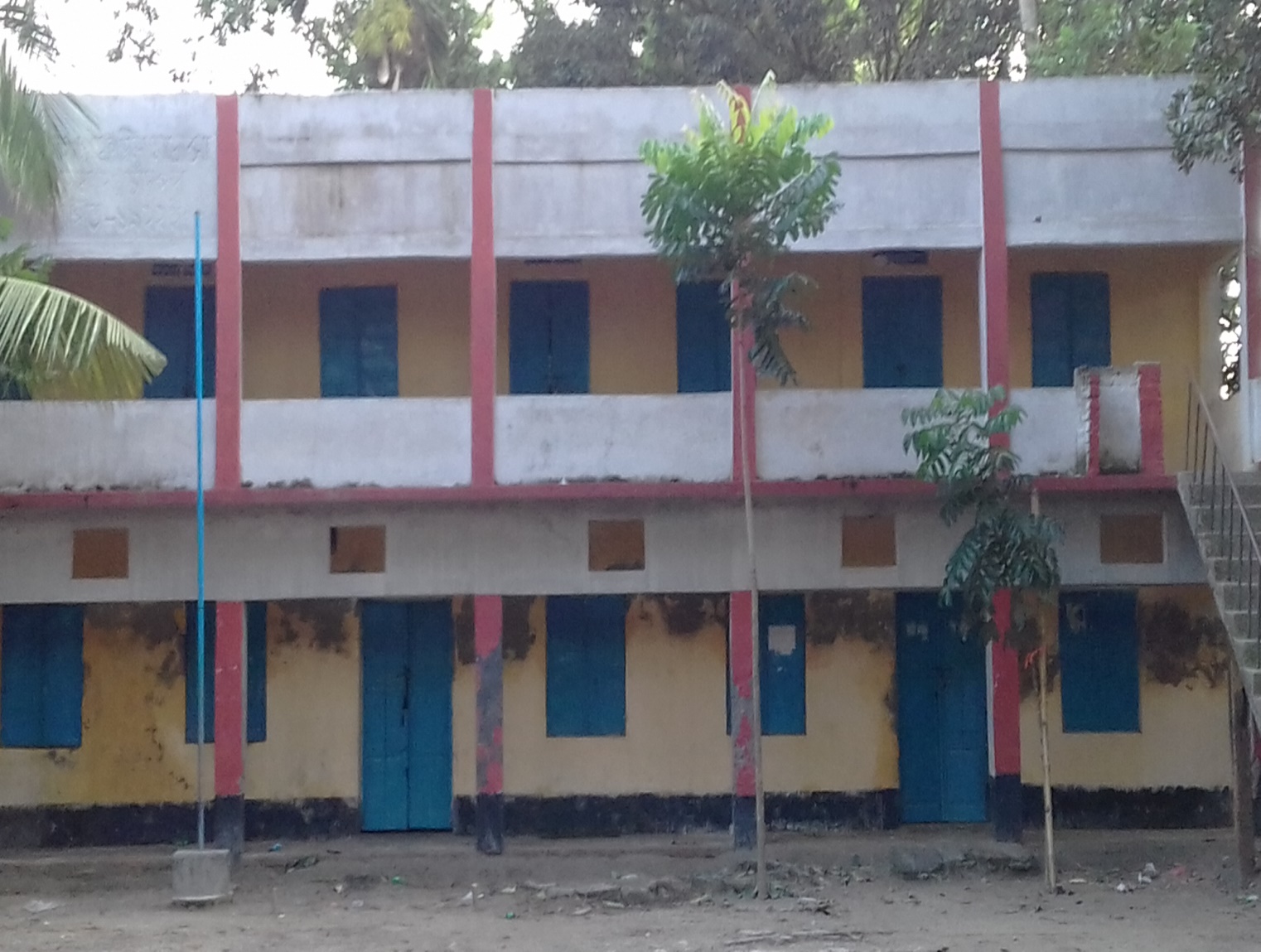 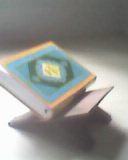 اَلْعَمَلُ الْمُفْرَدُ
احفظوالمعنى ا ثلث اانص من الاولى مع الترجمة
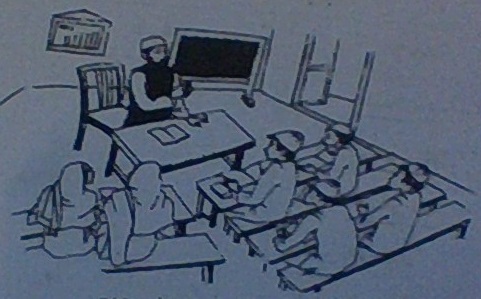 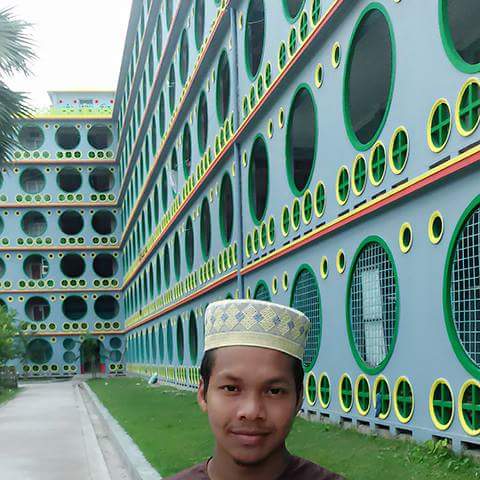 اَلْعَمَلُ الْمُثَنَّى
استعدوا الدرس مثنى بمثنى فى هذا الصف
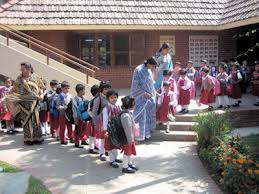 اَلْعَمَلُ الْاِجْتِمَاعِ
اسمعوا هذا النص بينكم اتفاقا فى هذا الصف
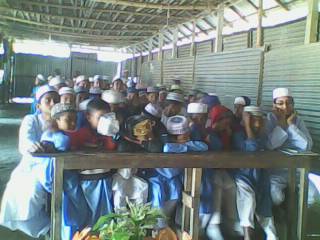 اَخِيْرُ الدَّرْسِ
1- خرجت الطلاب منه عمل الحكومة بشجرة المنجو -  
2-  خرجت الطلاب منه فى كيفية لذات المنجو  
3-  خرجت الطلاب منه  ما يقال فى بلادنا للمنجو - 
4-  خرجت الطلاب منه ما تجب على الحكومة - 
5-  خرجت الطلاب منه فى من يأكل المنجو ومتى ؟
اَلْاِمْتِحَانُ الدَّرْسِ
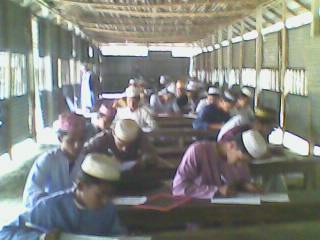 كون جملا مفيدة من عندك للكلمات التالية : -
1- عالية ----------- 
2- حلوة ----------------- 
3- شهية ----------------- 
4- جميلة -------------------- 
5- طويلة -----------------
اَلْوَاجِبُ الْمَنْزِلِىْ
الواجب المنزلى :
اكتب خمسة اسطر عن شجرة المانجو -
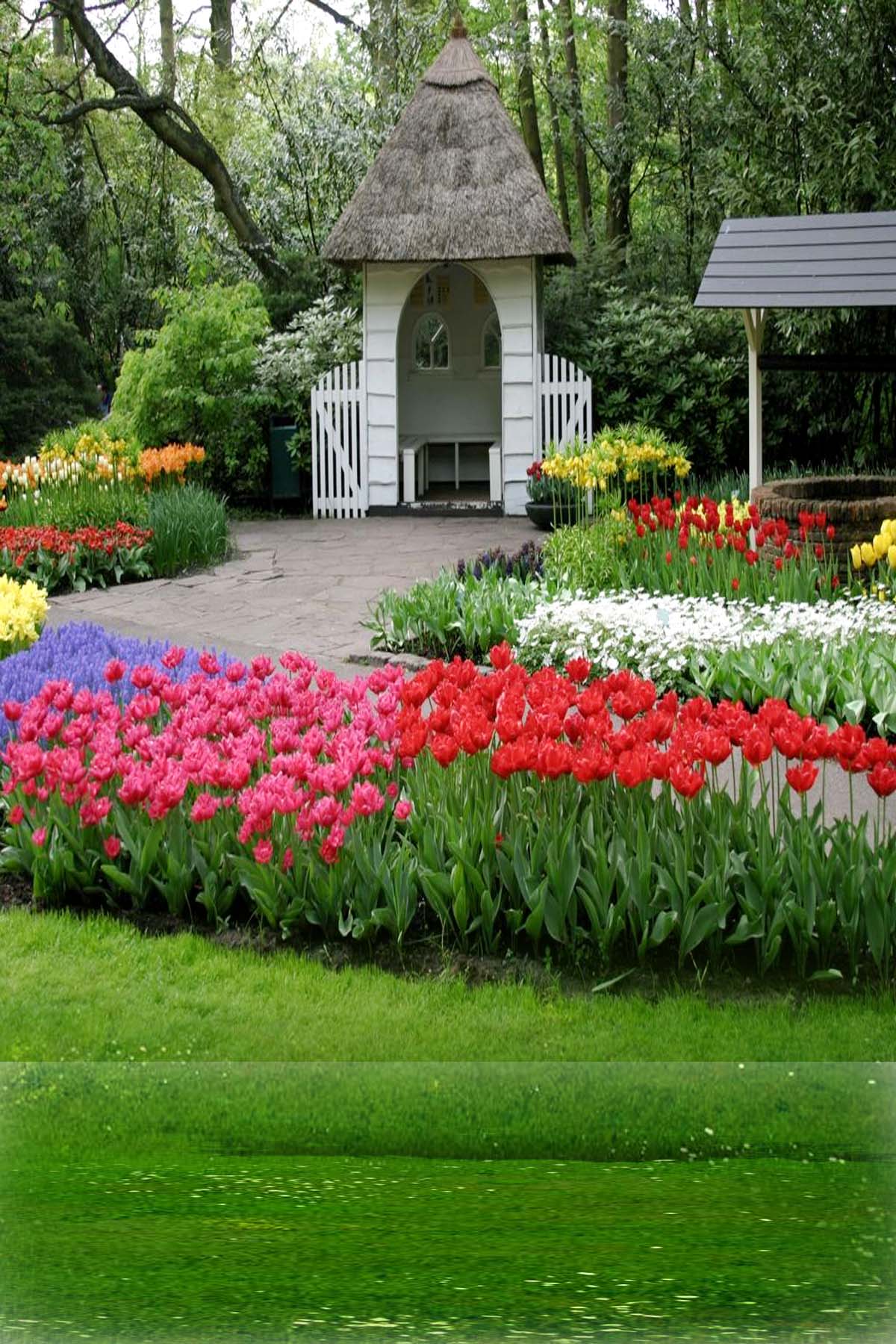 شُكْراً وِدَاعاًفَرَغْتُ الدَّرْسَ لَلْيَوْمِ الْاَنِ مِنْ صَفِّكُمْ خَيْراً
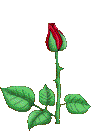 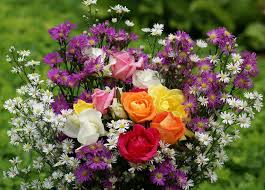